Managing Asthma
Introduction: Asthma is a chronic inflammatory disease of the airways characterized by episodes of wheezing, breathlessness, chest tightness, and coughing.
Types Based on Symptoms: Includes intermittent, mild persistent, moderate persistent, and severe persistent asthma.
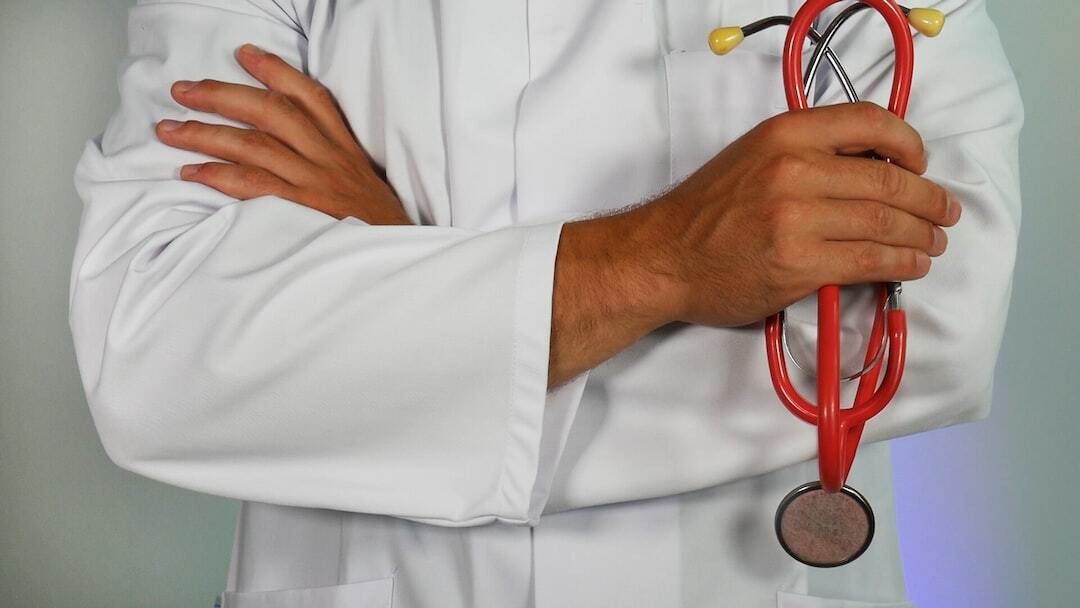 Photo by Online Marketing on Unsplash
Diagnosing Asthma
Pulmonary Function Tests (PFTs): Measure lung function, including spirometry which assesses the amount and speed of air a person can inhale and exhale.
Bronchoprovocation Test: Assesses airway hyperresponsiveness by measuring lung function after exposure to asthma triggers.
Peak Expiratory Flow (PEF): Measures how fast a person can exhale, helping to monitor asthma control.
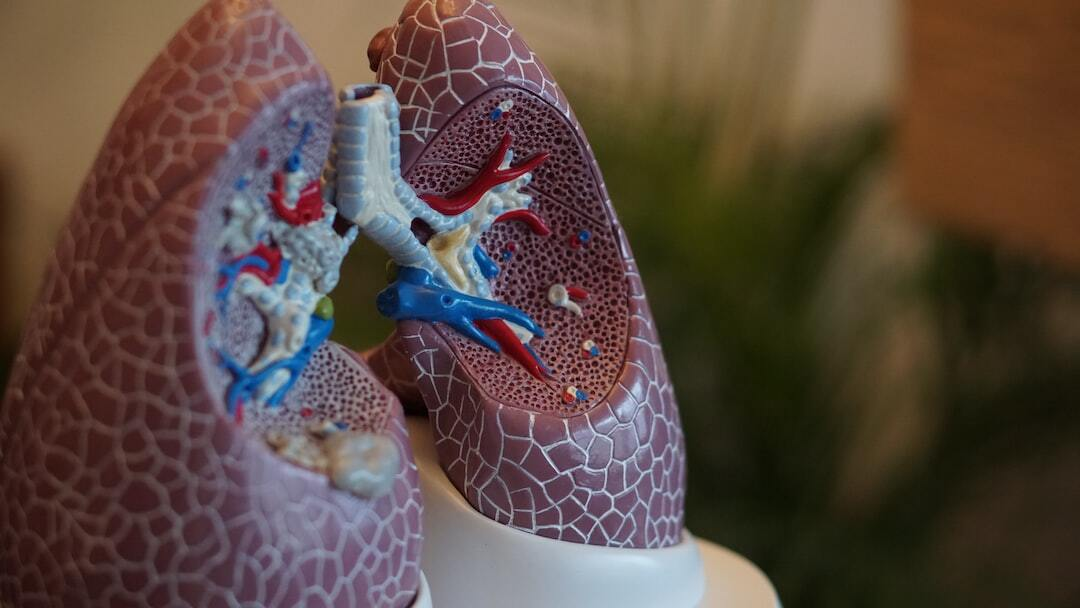 Photo by Robina Weermeijer on Unsplash
Asthma Symptoms
Daytime Symptoms: Wheezing, shortness of breath, chest tightness, and coughing, especially during physical activity or exposure to triggers.
Nighttime Symptoms: Worsening of symptoms at night, leading to disturbed sleep and nighttime awakenings.
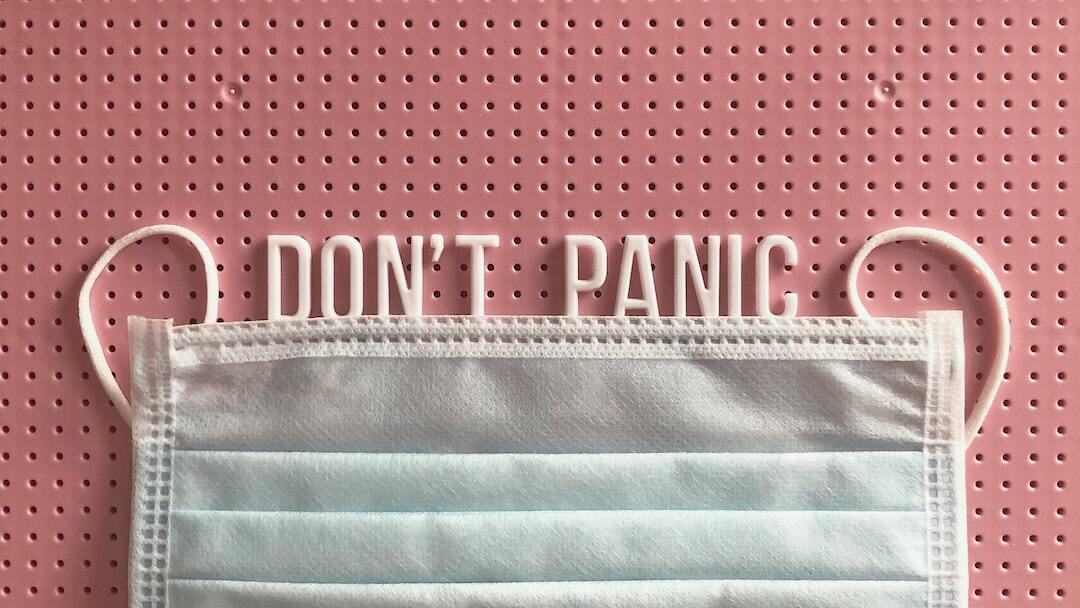 Photo by Tonik on Unsplash
Treating Asthma: Inhalers
Quick-Relief Inhalers: Short-acting beta-agonists (e.g., albuterol) used for rapid relief of asthma symptoms during an attack.
Long-Term Control Inhalers: Inhaled corticosteroids (e.g., fluticasone), long-acting beta-agonists (e.g., salmeterol), and combination inhalers (e.g., fluticasone/salmeterol) for daily management to prevent symptoms.
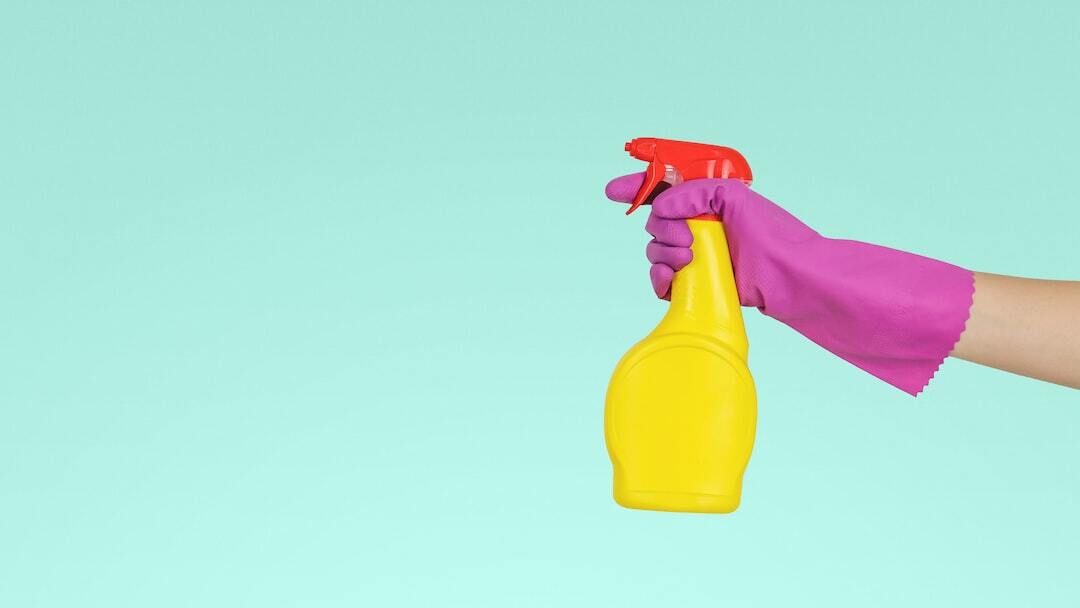 Photo by JESHOOTS.COM on Unsplash
Asthma Prevention
Avoiding Triggers: Identify and avoid common asthma triggers such as allergens, smoke, pollution, and respiratory infections.
Allergy Management: Using allergy medications or immunotherapy to reduce sensitivity to allergens.
Regular Check-Ups: Routine visits to a healthcare provider to monitor asthma control and adjust treatment as needed.
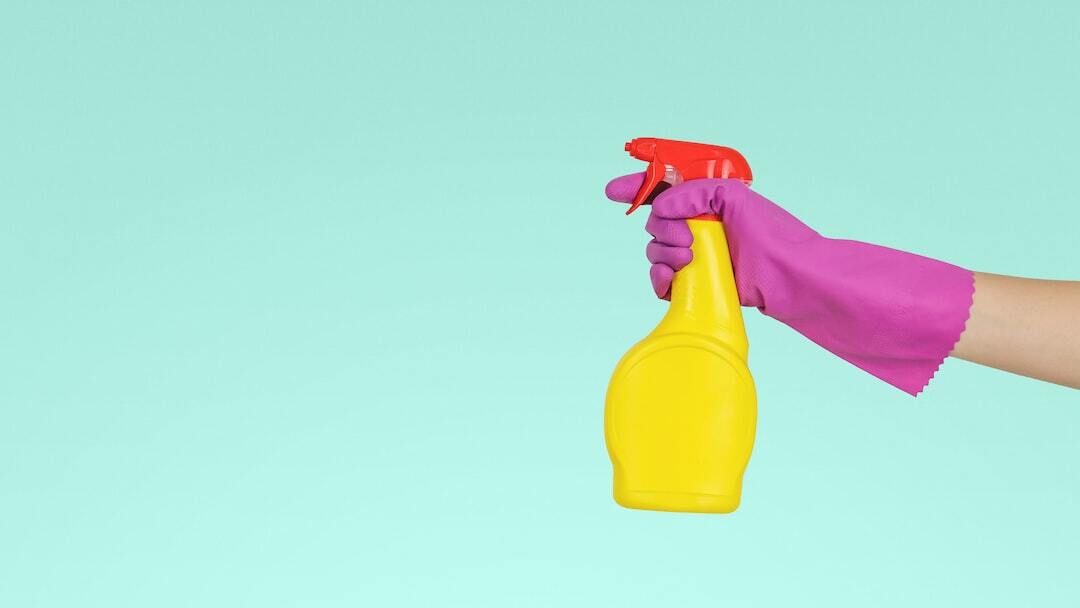 Photo by JESHOOTS.COM on Unsplash
Predicting an Attack: Peak Flow Meter
Objective Measurement: Peak flow meters measure the highest speed at which air can be blown out of the lungs after a deep breath. This helps in monitoring asthma control and predicting attacks.
Usage: Patients use peak flow meters regularly to monitor their lung function and recognize early signs of worsening asthma.
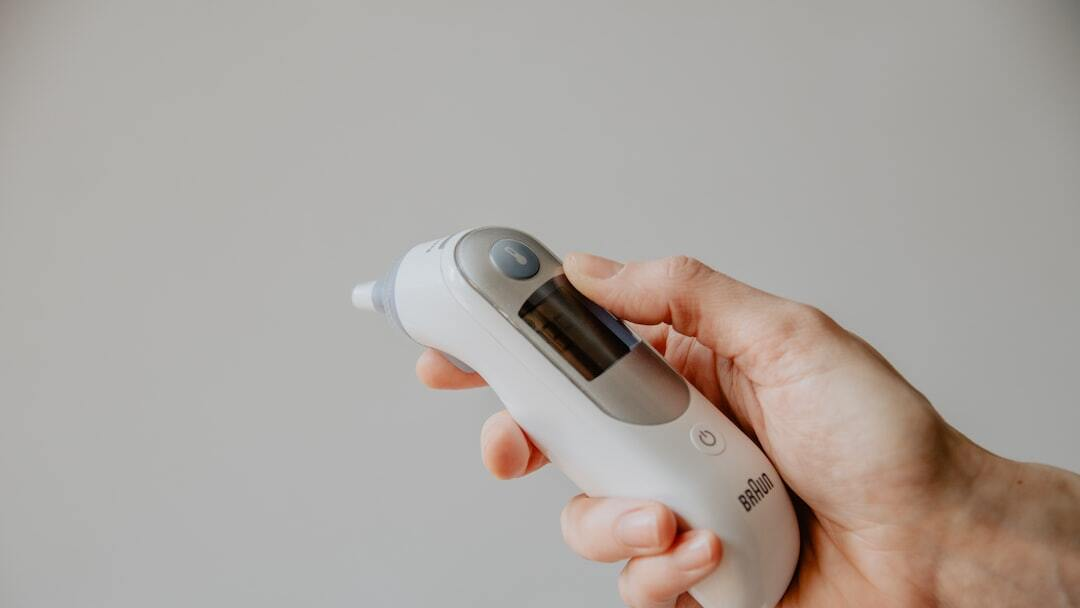 Photo by Kelly Sikkema on Unsplash
Summary of Asthma Types, Symptoms, PFT Values, and Treatments
Intermittent Asthma:-Symptoms: Occasional symptoms, less than twice a week. 
PFT Values: Normal FEV1 between exacerbations, FEV1 > 80% predicted. Best Treatment: Short-acting beta-agonists (SABAs) as needed (e.g., albuterol).
Mild Persistent Asthma: -Symptoms: Symptoms more than twice a week, but not daily. PFT Values: FEV1 > 80% predicted. Best Treatment: Low-dose inhaled corticosteroids (ICS) (e.g., fluticasone).
Moderate Persistent Asthma: - Symptoms: Daily symptoms, nighttime symptoms more than once a week.PFT Values: FEV1 60-80% predicted. Best Treatment: Low to medium-dose ICS + Long-acting beta-agonists (LABAs) (e.g., fluticasone/salmeterol).
Severe Persistent Asthma: - Symptoms: Symptoms throughout the day, frequent nighttime symptoms. PFT Values: FEV1 < 60% predicted. Best Treatment: High-dose ICS + LABAs + oral corticosteroids if needed (e.g., fluticasone/salmeterol + prednisone).
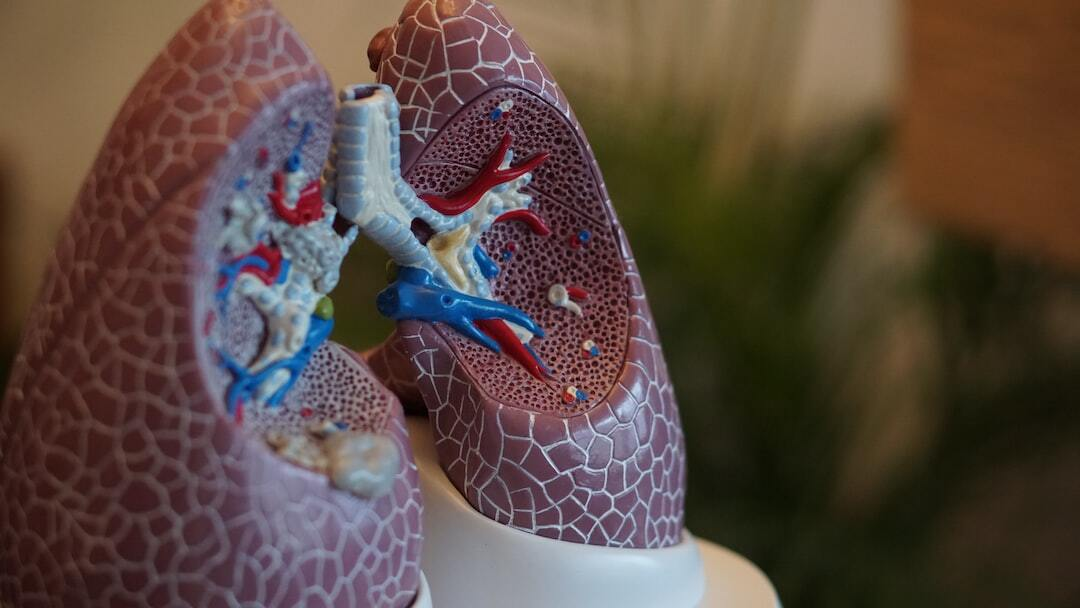 Photo by Robina Weermeijer on Unsplash
References
Asthma Management Article: Visit our website for a detailed guide on managing asthma: [Asthma Management Guide](https://theunitedmedicalgroup.com/how-to-guide)
Hashmi MF, Cataletto ME. Asthma. [Updated 2024 May 3]. In: StatPearls [Internet]. Treasure Island (FL): StatPearls Publishing; 2024 Jan-. Available from: https://www.ncbi.nlm.nih.gov/books/NBK430901/
Asthma. (2023, October 26). Asthma. https://www.cdc.gov/asthma/index.html